Х Международная научно-практическая конференция «Газораспределительные станции и системы газоснабжения»
Итоги деятельности за 2017 год и задачи 
на 2018-2019 гг.
Докладчик:  Ковтун О.Ф.
Начальник ПОЭГРС ООО «Газпром трансгаз Екатеринбург»
г. Горно-Алтайск, 22-26 .10.2018
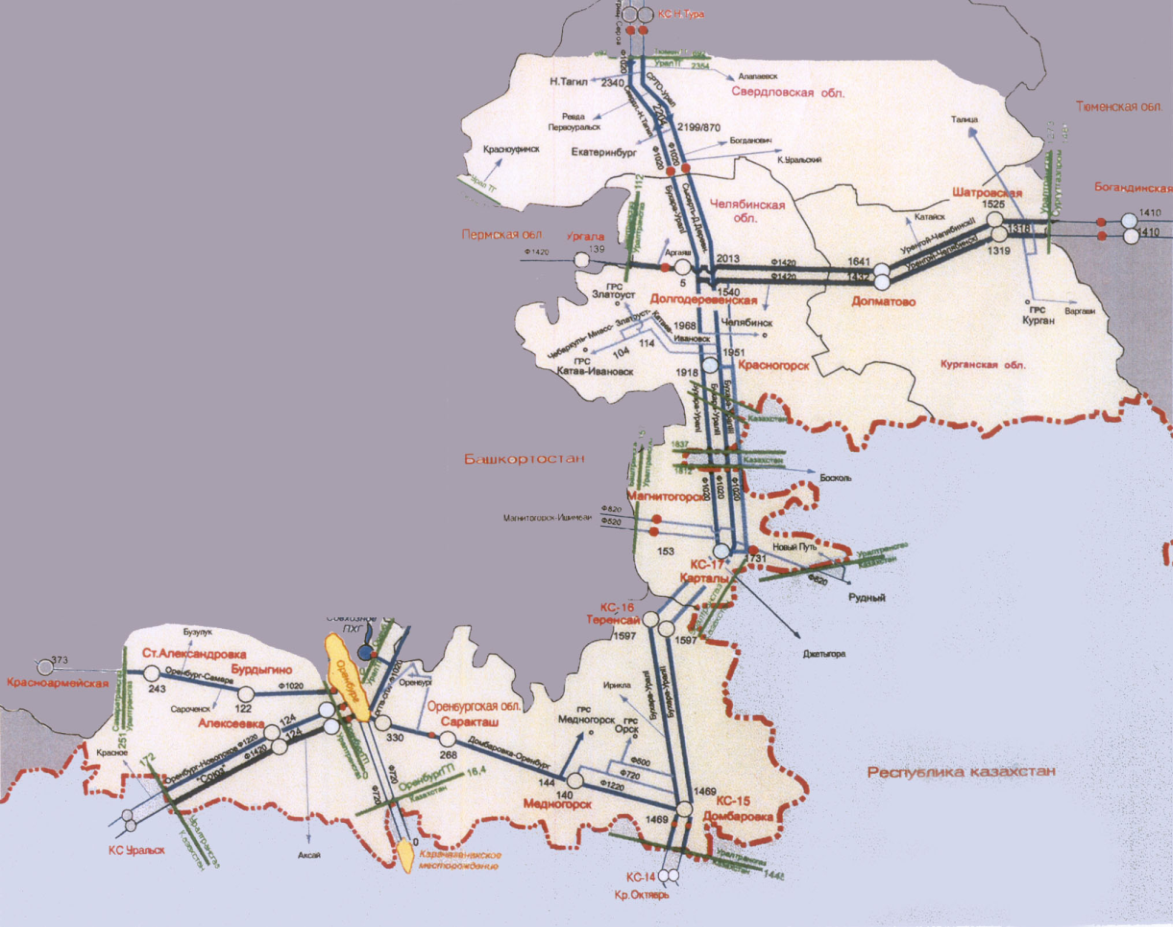 Характеристики объектов ООО «Газпром трансгаз Екатеринбург»
В составе Общества:
- 27 филиалов, в том числе 13 ЛПУМГ
Расположены в 4-х субъектах РФ
- Газораспределительные станции - 284 ед., в т.ч.
в собственности (на балансе) - 9;
арендуемых (на балансе ПАО «Газпром») - 247;
по договорам - 28.
- Распределительные газопроводы - 142,51 км, 
пункты редуцирования газа - 221 ед.
ИТОГИ ДЕЯТЕЛЬНОСТИ ЗА 2017 ГОД  И ЗАДАЧИ НА 2018-2019 гг.
Общие сведения по ГРС ООО «Газпром трансгаз Екатеринбург»
ИТОГИ ДЕЯТЕЛЬНОСТИ ЗА 2017 ГОД  И ЗАДАЧИ НА 2018-2019 гг.
Распределение ГРС по формам обслуживания
На основании «Программы перевода ГРС ООО «Газпром трансгаз Екатеринбург» на ЦФО и ПФО силами подразделений ЛПУМГ на 2017-2019 годы», в 2017 году проводились подготовительные мероприятия.
В 2018 году переводятся: 
с ПЦО на ЦФО 1 ГРС (ГРС с. Ст. Александровка), 
с НФО на ПФО 2 ГРС (ГРС пгт. Красноярский АГРС-10 и ГРС пгт. Красноярский АГРС-3);
В 2019 году переводятся: 
с ПЦО на ЦФО 1 ГРС (ГРС с. Алексеевка), 
с НФО на ПФО 2 ГРС (ГРС р.ц. Домбаровский АГРС-10 и ГРС с/н п.  Голубой Факел АГРС-10).
ИТОГИ ДЕЯТЕЛЬНОСТИ ЗА 2017 ГОД  И ЗАДАЧИ НА 2018-2019 гг.
Итоги проведения ДО, ЭПБ ГРС и газового хозяйства
Диагностика и приборное обследование эксплуатируемых ГРС
Диагностика и приборное обследование эксплуатируемых объектов ГХ
ИТОГИ ДЕЯТЕЛЬНОСТИ ЗА 2017 ГОД  И ЗАДАЧИ НА 2018-2019 гг.
Итоги выполнения КР ГРС хозяйственным и подрядным способом.
Итоги выполнения КР ГРС хозяйственным и подрядным способом.
п/х*- количество капитальных ремонтов запланированных и выполненных подрядным способом/хоз.способом.
Капитальный ремонт на объектах газового хозяйства и газораспределительных систем планами 2017, 2018 и 2019 гг. не предусмотрен.
Программой капитального ремонта ГРС в 2019 году предусматривается ремонт хоз.способом 13 ГРС.
ИТОГИ ДЕЯТЕЛЬНОСТИ ЗА 2017 ГОД  И ЗАДАЧИ НА 2018-2019 гг.
Итоги выполнения КР ГРС хозяйственным и подрядным способом.
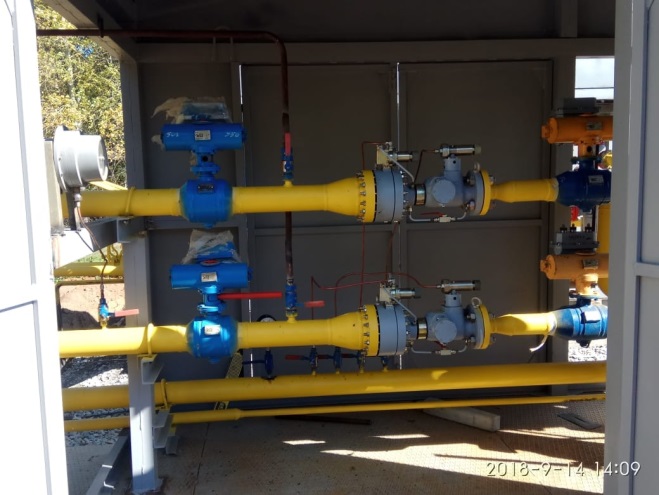 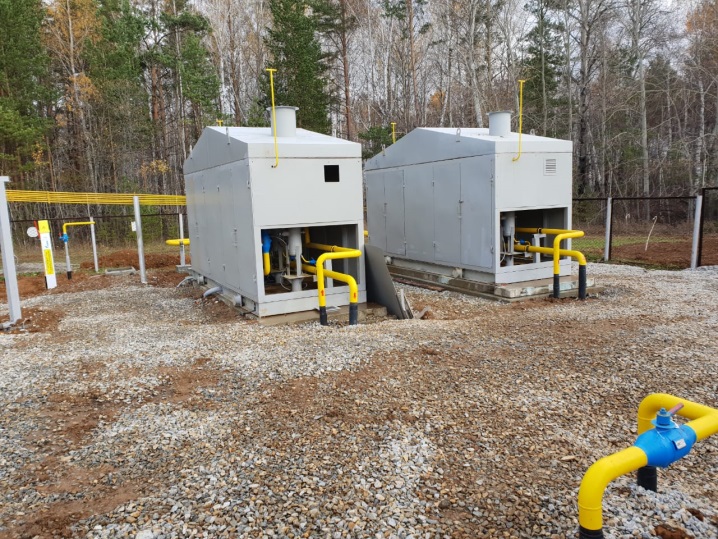 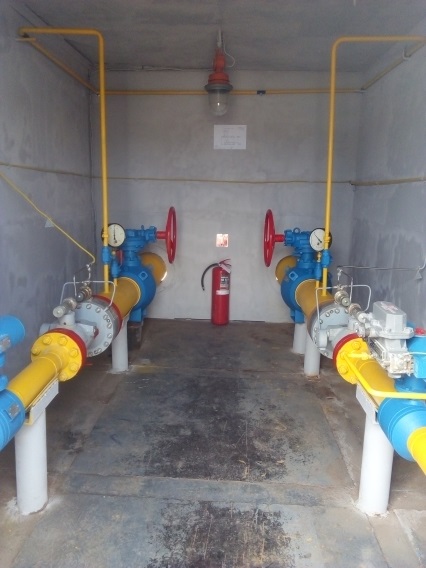 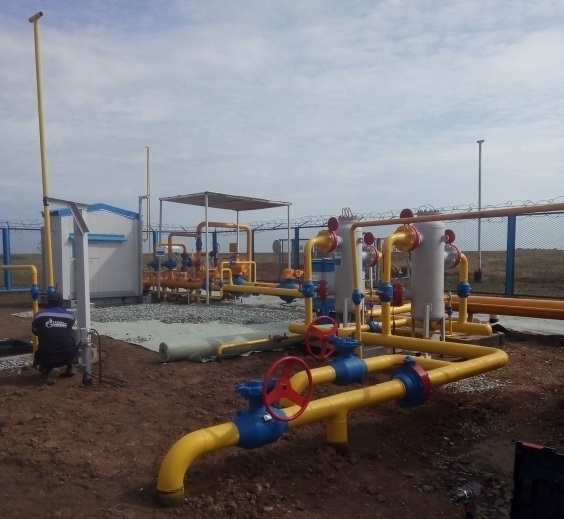 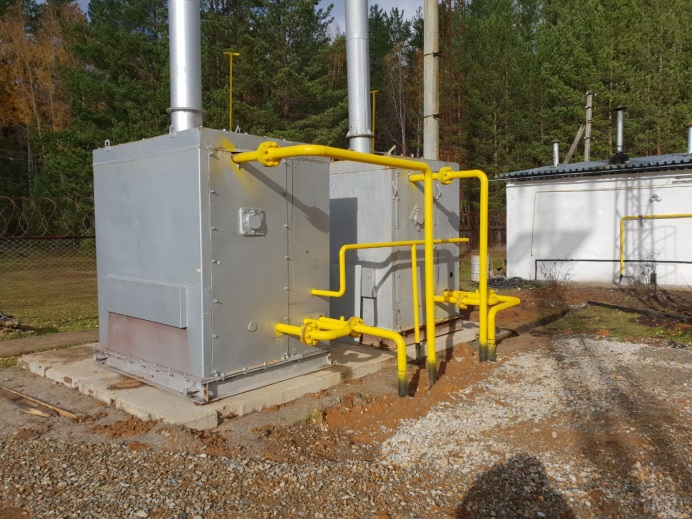 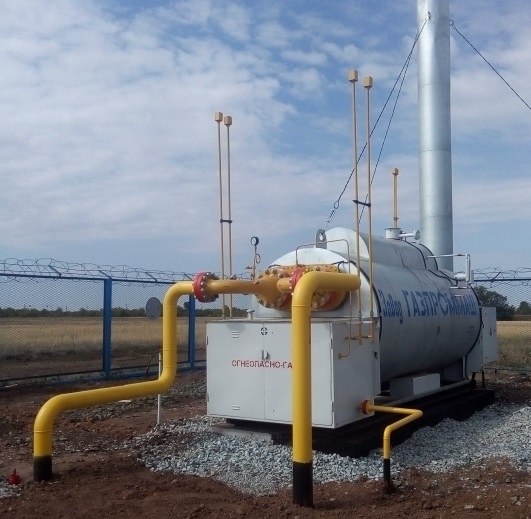 ИТОГИ ДЕЯТЕЛЬНОСТИ ЗА 2017 ГОД  И ЗАДАЧИ НА 2018-2019 гг.
Нарушения охранных зон и зон минимальных расстояний от ГРС
В ООО «Газпром трансгаз Екатеринбург» разработана и согласована профильным Департаментом ПАО «Газпром» Программа технических и компенсирующих мероприятий по устранению нарушений ОЗ и ЗМР ГРС ООО «Газпром трансгаз Екатеринбург» на 2017 – 2024 гг.
Нарушения охранных зон и зон минимальных расстояний от ГРС
ИТОГИ ДЕЯТЕЛЬНОСТИ ЗА 2017 ГОД  И ЗАДАЧИ НА 2018-2019 гг.
Анализ результатов проверок ГРС
Нарушения (несоответствия), непосредственно влияющие на безопасность и аварийность – 23
Нарушения (несоответствия) , оказывающие влияние на безопасность и аварийность - 255	
Нарушения (несоответствия), косвенно влияющие на безопасность и аварийность - 97
Причины  несоответствия:
Внешние причины - 17
Изменения в НТД - 29
Морально устаревшее оборудование	 - 29
Нарушения технологии бизнес-процесса - 17
Недостаток материально-технических ресурсов - 11
Недостаток людских ресурсов - 3
Недостаточная исполнительская дисциплина - 36
Недостаточная формализация бизнес-процесса - 13
Недостаточное взаимодействие подразделений - 8
Недостаточный контроль - 156
Причина не определена - 22
Физический износ - 13
Ошибки при принятии Управленческих решений - 2
Недостаточная компетентность, подготовка и информированность персонала - 3
ИТОГИ ДЕЯТЕЛЬНОСТИ ЗА 2017 ГОД  И ЗАДАЧИ НА 2018-2019 гг.
Задачи на 2018-2019 гг.
Задачи по обеспечению надежной и безопасной работы ГРС в 2018-2019 гг.

Задачи на 2018 год.
1. Выполнить Мероприятия по результатам расследований инцидентов на объектах ГРС в 2017 году (письмо от 19.12.2017 № 03/08-11585).
2. Организовать работу с потребителями, которые до настоящего времени не выполнили обязательств по приему заявленных объемов газа по ГРС (письмо от 16.03.2017 №03/08-2037). 

Задачи на 2019 год.
1. Обеспечить выполнение Комплексной программы мероприятий по повышению надежности и безопасности объектов транспортировки газа в зоне ответственности ООО «Газпром трансгаз Екатеринбург» по направлению ГРС. 
2. Обеспечить выполнение Программы по переводу ГРС на централизованную и периодическую формы обслуживания (1 ГРС на ЦФО и 2 ГРС на ПФО).
ИТОГИ ДЕЯТЕЛЬНОСТИ ЗА 2017 ГОД  И ЗАДАЧИ НА 2018-2019 гг.
Спасибо за внимание